Immunology of parasitic infection
Dr.Eman Albataineh,
 Associate Prof. Immunology 
College of Medicine, Mutah university
Immunology,
Immunity to Parasites
Parasites stimulate a number of immunological defense mechanisms
 humoral, cellular responses and innate system
Immune response depends on the stage and the type of infection
Most parasites pass through a complicated life cycle helminths are bigger and more complex than protozoa
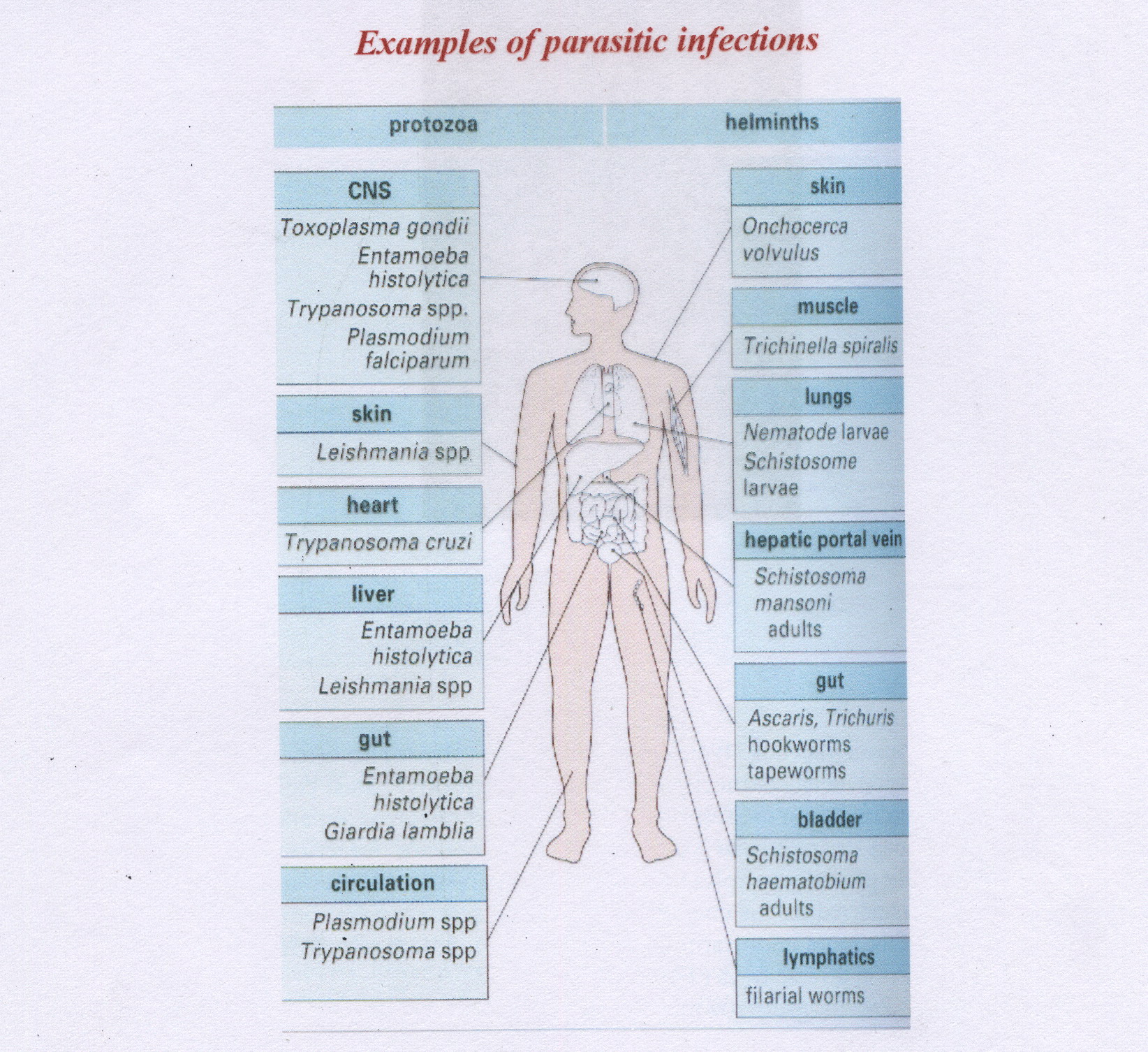 Features of Parasitic infection:
1- Infect large number of people
2- Parasitic infection have common features
Variety and large quantity of Ag
Ability to change their surface Ag
Complicate life cycle
		Different mode of entry
3- Most parasites are host specific
4- Host resistance to parasite may be genetic
5- Many parasitic infections are chronic
Effector mechanisms by Immune cells
MACROPHAGES
Secrete factors that kill parasites without ingestion
Secrete cytokines that activate other immune cells
Synthesize nitric oxide that act as parasite toxin
Activation of macrophages is a general feature of early stage of infection
Some resistance by protozoa
IFN gamma –activated macrophages most effective against protozoa
NEUTROPHILS
Can kill large and small parasites
Secrete factors that kill parasites without ingestion
Have granules that contain cytotoxic proteins

PLATELETS
Cytotoxic activities against larval stages
Activation are enhanced by cytokines
EOSINOPHILS
Characterize helminth infection
Thought to be specific against tissue parasites
Limit migration of parasites through the host
Act in accordance with mast cells
Have Fc receptors >> ADCC
Role of T cells
The type of T cells involved is determined by the type and the stage of the infection
Cytokines enhance protective immunity against intracellular parasites
ADCC for helminths 
Granuloma in early helminth lesion is good to encapsulate their eggs, if 2nd exposure lead to pathological fibrosis
TH2 protective against helminths (Ab is IgE) (TH1 is counter protective), complication of over action is allergy and fibrosis and granuloma
TH1 protective against protozoa and filarial worm from helminth (TH2 is counter protective, IGG and IGM), complication of over action is autoimmunity
Role of Antibodies
Parasites induce production of specific and non specific Abs
Antibodies have several functions on parasites
-Act direct damage by complement mediated, plasmodium sporozoite and intestinal worms
-ADCC on helminths as schistosomes and intestinal worms 
-Block attachment to host cells by neutralizing the attachment sites plasmodium sporozoite
-Important for Phagocytosis in plasmodium
-Infection by protozoan parasites is associated with the production of IgG and IgM. With helminths there is, in addition, the synthesis of substantial amounts of IgE.
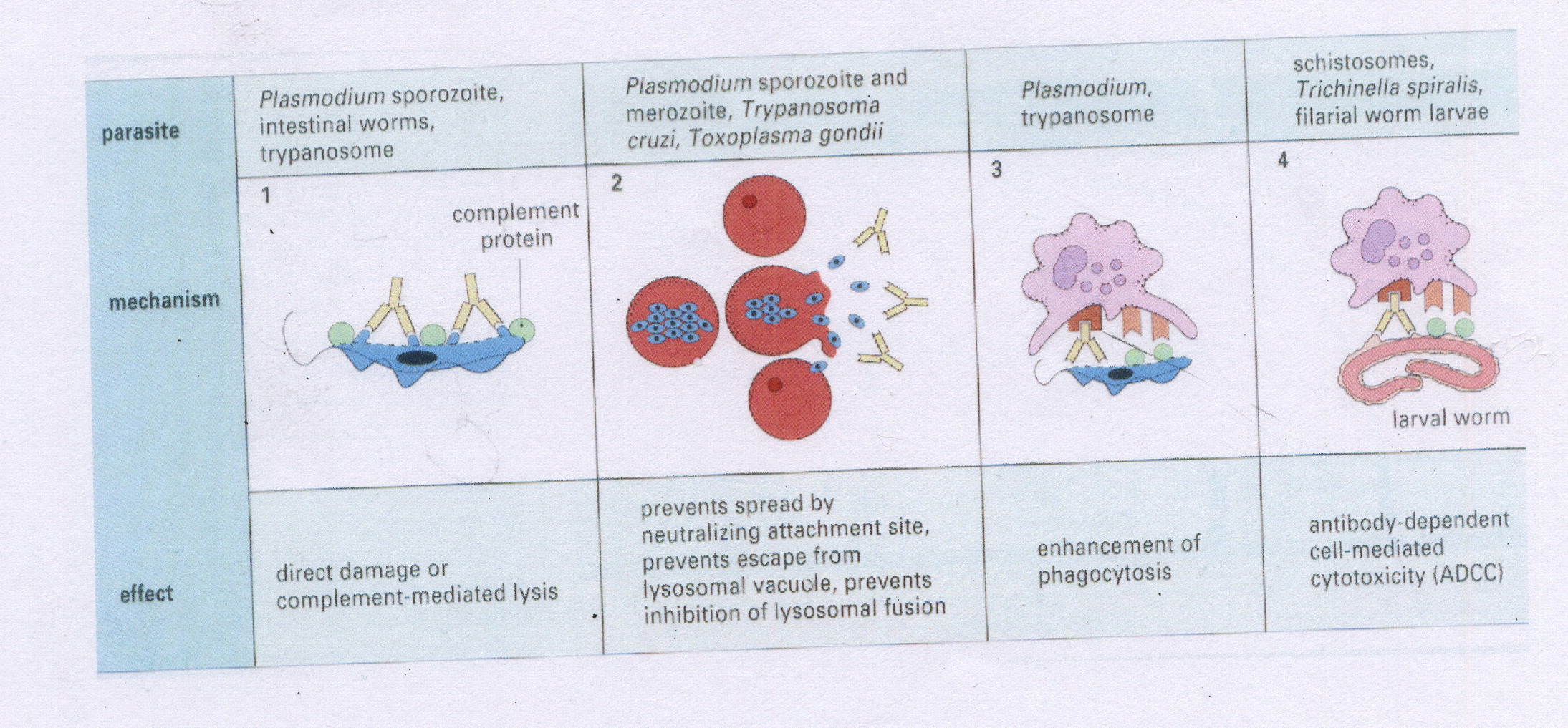 Parasite Immune Evasion  strategies.
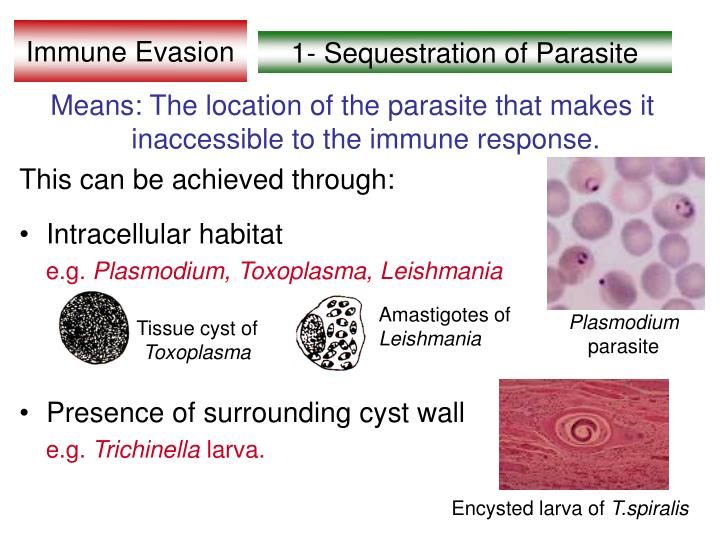 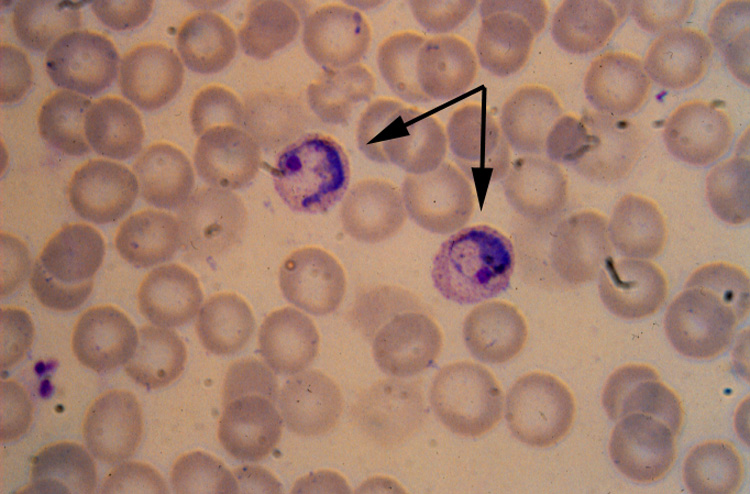 Protozoan immune evasion strategies.

 Anatomical seclusion in the vertebrate host.
Parasites may live intracellularly. By replicating inside host cell parasites avoid immune response. 

Plasmodium lives inside Red Blood Cells (RBC’S) which have no nucleus, when infected not recognised by immune cells. Other stages of Plasmodium live inside liver cells. 

Leishmania parasites toxoplasma and Trypanosoma cruzi live inside macrophages.
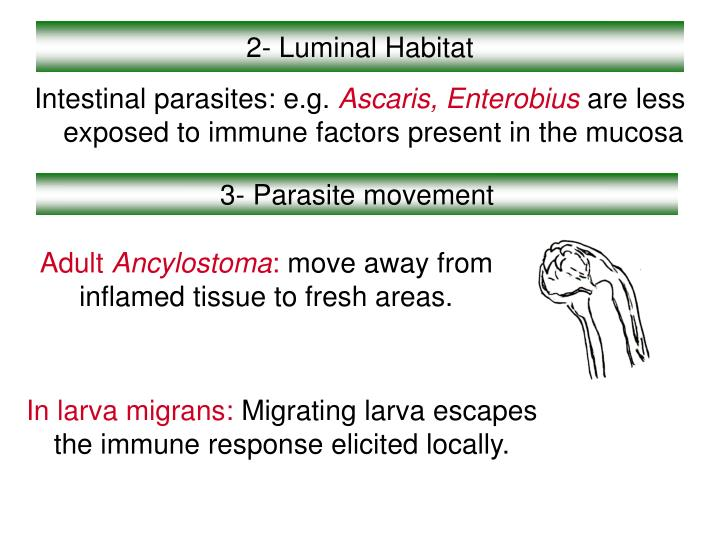 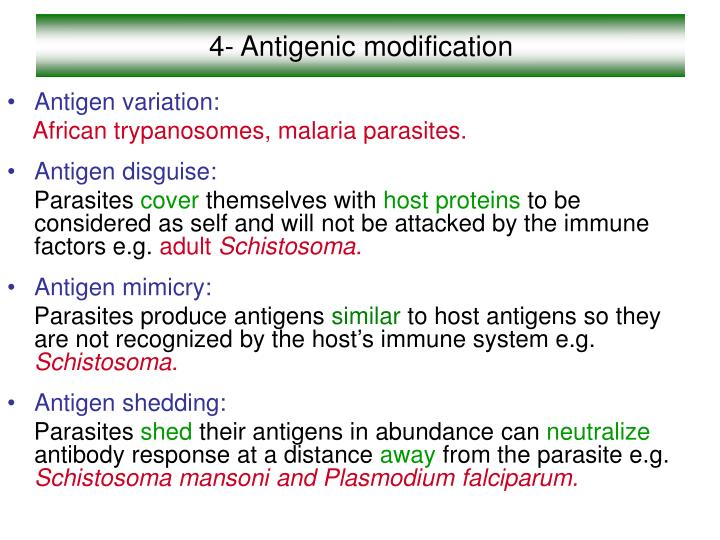 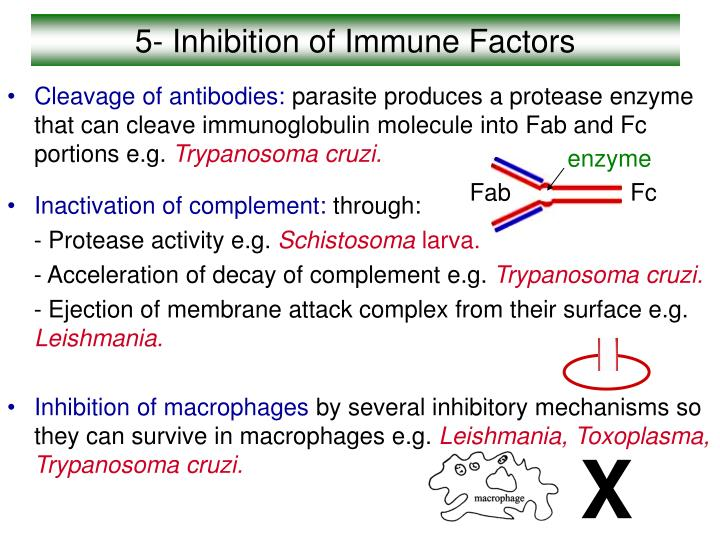 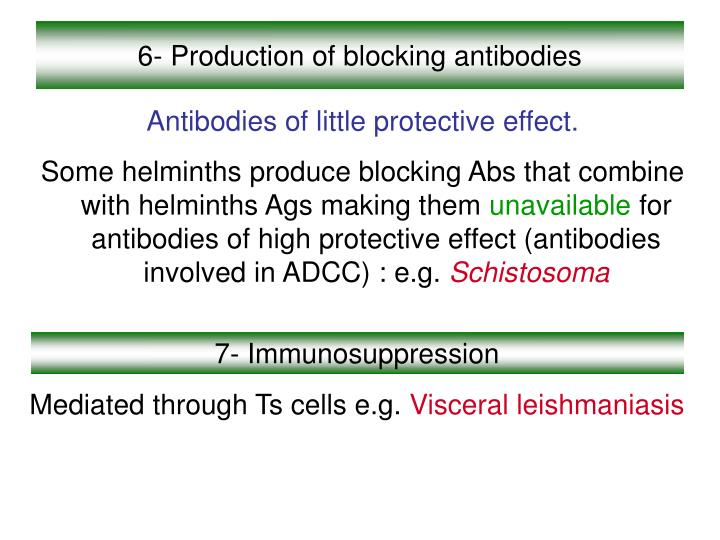 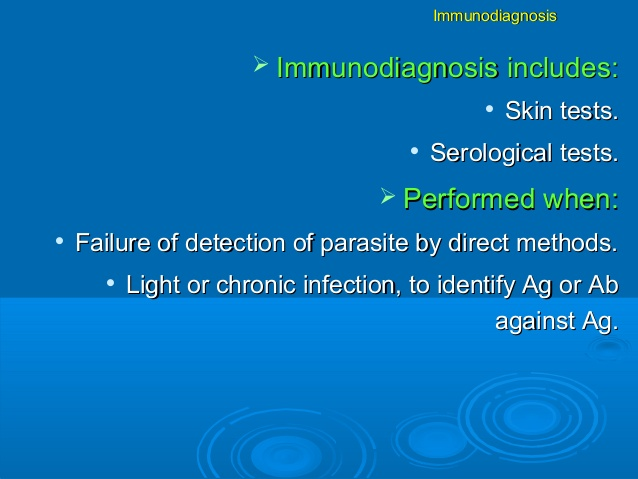 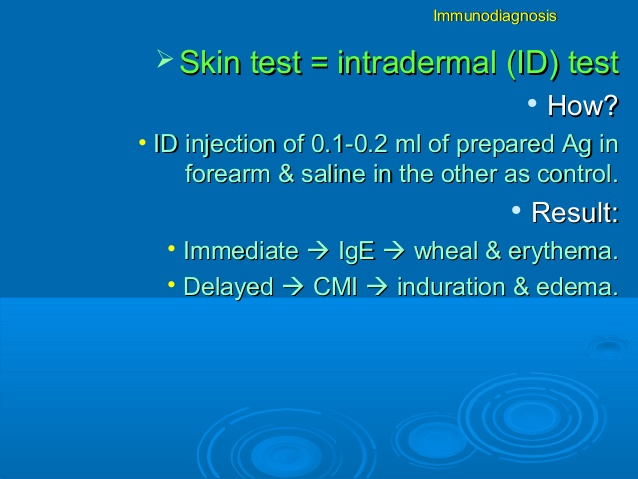 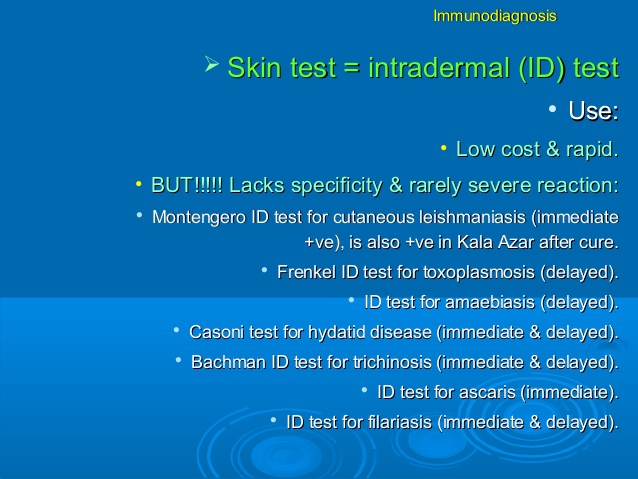 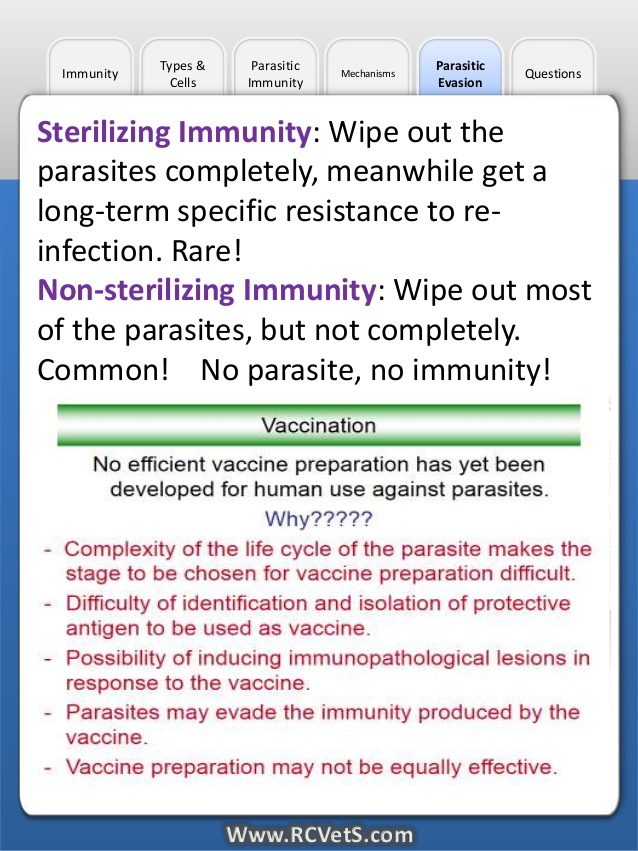 Vaccine to schistosoma
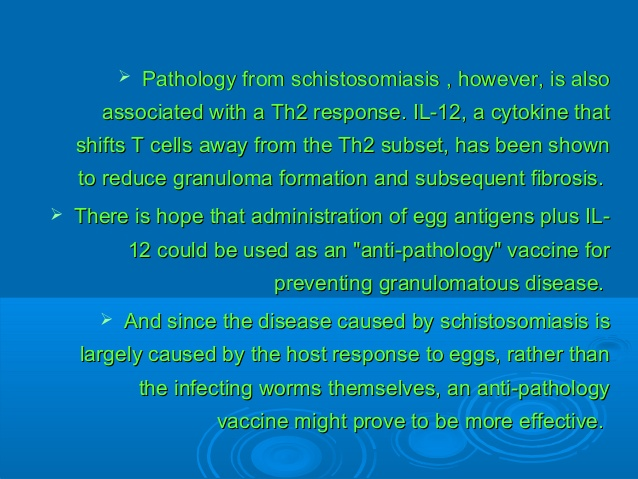 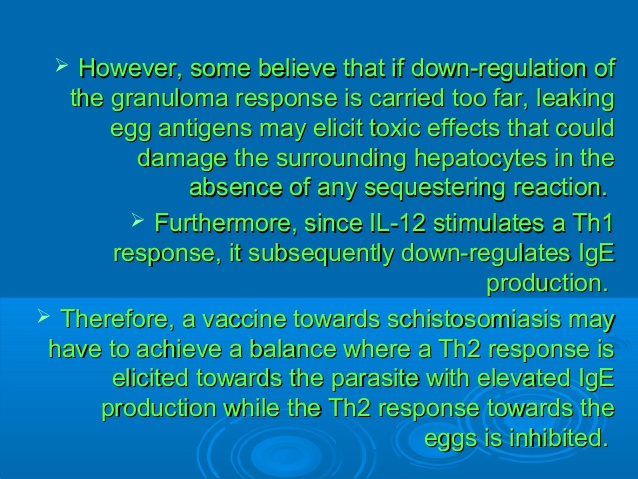 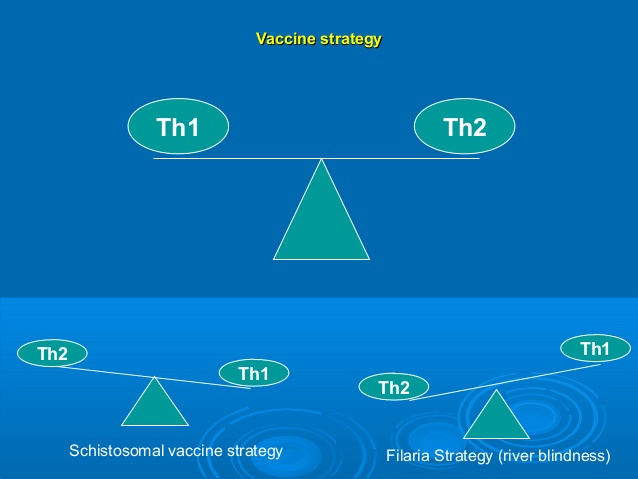